Figure 4 Clonal relationships of head and heart muscle progenitors in the mouse. Schematic representation of PM cells ...
Cardiovasc Res, Volume 91, Issue 2, 15 July 2011, Pages 196–202, https://doi.org/10.1093/cvr/cvr116
The content of this slide may be subject to copyright: please see the slide notes for details.
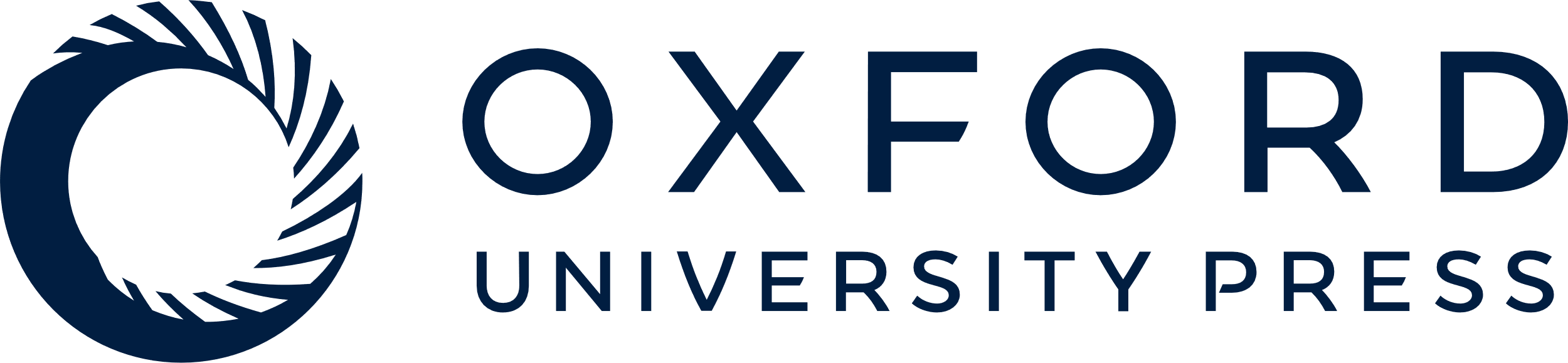 [Speaker Notes: Figure 4 Clonal relationships of head and heart muscle progenitors in the mouse. Schematic representation of PM cells contributing to the core of the pharyngeal arches in the mouse embryo. (A) The linear heart tube at E8.0 is aligned at the level of the first pharyngeal arch; 1–2 days later, the heart undergoes looping, and shifts posteriorly. (B) First arch PM cells (blue) migrate to the developing heart tube to contribute to right ventricular myocardium. PM cells from the second arch (pink) migrate later (around E9.5–E10), to contribute to outflow tract myocardium (oft). (C) Diagram depicting the contribution of the different lineages to head muscles and heart myocardium: The first lineage (blue) contributes to masticatory muscles (temporalis and masseter) and to right ventricular (rv) myocardium. The second lineage (pink) contributes to facial expression muscles, and to myocardium at the base of the pulmonary trunk (pt) or aorta (ao). Modified after Lescroart F et al. Adapted with permission.16


Unless provided in the caption above, the following copyright applies to the content of this slide: Published on behalf of the European Society of Cardiology. All rights reserved. © The Author 2011. For permissions please email: journals.permissions@oup.com.]